MINISTERIO DE COMUNICACIONES, INFRAESTRUCTURA Y VIVIENDA -CIV-
“INFRAESTRUCTURA   E   INVERSIÓN”
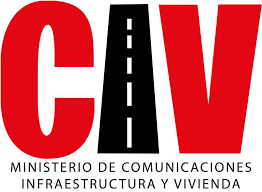 Asignación Presupuestaria por Programa  -Techo 2023-
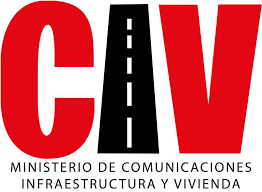 Asignación Presupuestaria por Programa  -Techo 2023-
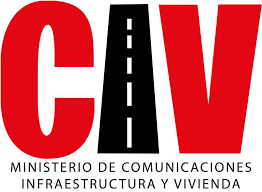 Nota: Con base a los techos presupuestarios obtenidos por el MINFIN, se formuló Q. 5,741,630,000.00; sin embargo, la necesidad programada de este Ministerio haciende a Q.13,632,004,460.00.
Ley 21-2022 
y
Decreto 35-2022
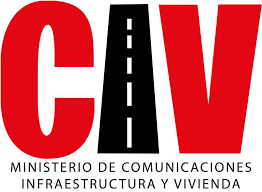 Ley 21-2022: “Ley para Fortalecer el Mantenimiento y Construcción de Infraestructura Estratégica”
Ejercicio fiscal 2023
Para el ejercicio fiscal del año 2023, se tiene estimado ejecutar Q.2,821.72 millones, para contribuir con el fortalecimiento de: Recapeo, mejoramiento, rehabilitación, construcción, señalización, compra de puentes tipo Bailey y mantenimiento de la Infraestructura Vial.
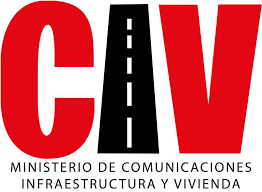 Decreto 35-2022: “Estado de Calamidad Pública”
Ejercicio fiscal 2023
El Ministerio de Comunicaciones, Infraestructura y Vivienda, a través del Decreto 35-2022, para el ejercicio fiscal 2023, estima ejecutar Q.350.683 millones, para la reconstrucción de Infraestructura Vial.
Nota: Es importante recalcar que se necesita para continuar con la ejecución de proyectos enmarcados dentro de la Ley 21-2022 y Decreto 35-2022, un aproximado de Q.3,172.40 millones entre ambas, adicional a lo formulado en el Anteproyecto de Presupuesto 2023.
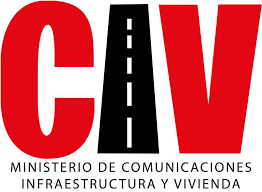 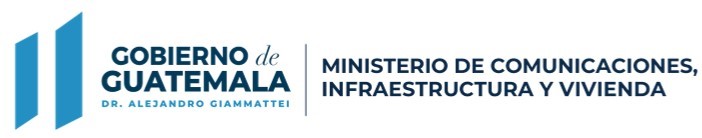